RAČUNALNIŠKA PREDSTAVITEV
 PRI MODULU TEHNOLOGIJA BLAGOVNIH TOKOV
VETRNE ELEKTRARNE
Maribor, 27. November 2011
PREDSTAVITEV
UVOD
ENERGIJA IN MOČ VETRA
VETRNE ELEKTRARNE
ZGRADBA VETRNIE ELEKTRARNE
NOVE OBLIKE VETRNIH ELEKTRARN
SISTEMI Z VETRNICAMI
ZANIMIVOSTI
ZAKLJUČEK
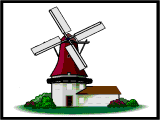 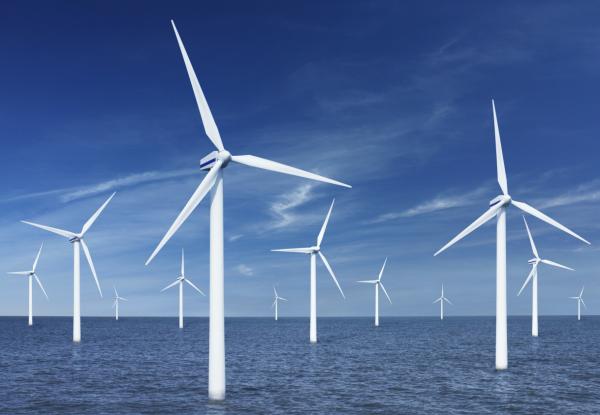 ENERGIJA IN MOČ VETRA
VETRNE ELEKTRARNE
TURBINA
Vetrna elektrarna
Mlini na veter so v starih časih nadomeščali vetrne elektrarne
Vetrna elektrarna je elektroenergetski objekt
Mala vetrna elektrarna
ZGRADBA VETRNE ELEKTRARNE
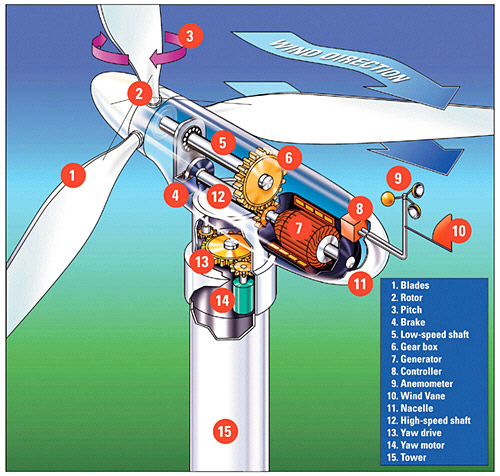 1.) lopatice
2.) rotor
3.) gred
4.) zavora
5.) gred za nizke hitrosti
6.) menjalnik
7.) generator
8.) nadzor
9.) vetromer
10.) smer vetra
11.) kabina
12.) gred za velike hitrosti
13.) nihajni pogon
14.) yaw motor
15.) stolp
NOVE OBLIKE              
VETRNIH ELEKTRARN
SISTEMI Z VETRNICAMI
ZANIMIVOSTI
Vetrnim turbinam pravimo tudi ''aerogeneratorji'‘
 več vetrnim elektrarnam postavljenih skupaj pa ''vetrna polja''.
Najprimernejša hitrost za večino vetrnih turbin je en obrat na tri do štiri sekunde.
Vetrne elektrarne niso zanesljiv vir električne energije zato ob njih potrebujemo tudi elektrarne na druge pogonske vire. 
Elektrike žal ni mogoče učinkovito shraniti.
Ponekod vetrne elektrarne občasno zaustavijo, ker odsevi sončnih žarkov od njihovih kril povzročajo močne svetlobne bliske, ki moteče delujejo na ljudi v bližini- sprožijo lahko celo glavobol.
Vetrne elektrarne med delovanjem ne izpuščajo toplogrednih plinov.
 Vetrne elektrarne so hrupne in precej nevarne za ptice poleg tega pa kazijo videz pokrajine.
Velikanska vetrna turbina pri mestu Emden v Nemčiji ima premer kril 126 metrov in daje 7 MW elektrike.
ZAKLJUČEK
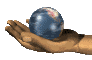 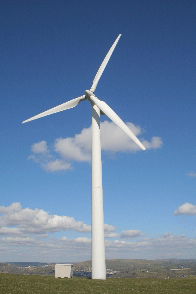 Rešimo Zemljo z uporabo vetrnih elektrarn in s tem zmanjšajmo proizvodnjo toplogrednih plinov !!